Are you ready for NHS CPCS referrals?
With our free NHS CPCS workshops, you can build your confidence and practice the skills you need to help people. 
You’ll get instant feedback from GPs and advanced clinical practitioners, so you’re ready to demonstrate the full range of your skills and the importance of pharmacy.

With our free NHS CPCS workshops, be confident in:
History taking 
Identifying red flags in consultations
Involving patients during decision-making
Supporting clinical reasoning with evidence-based practice
Safety netting, signposting and referrals
Clinical assessments and observations 
And more!
To find out more and book your free place visit our website
rpharms.com/events/cpcs-events
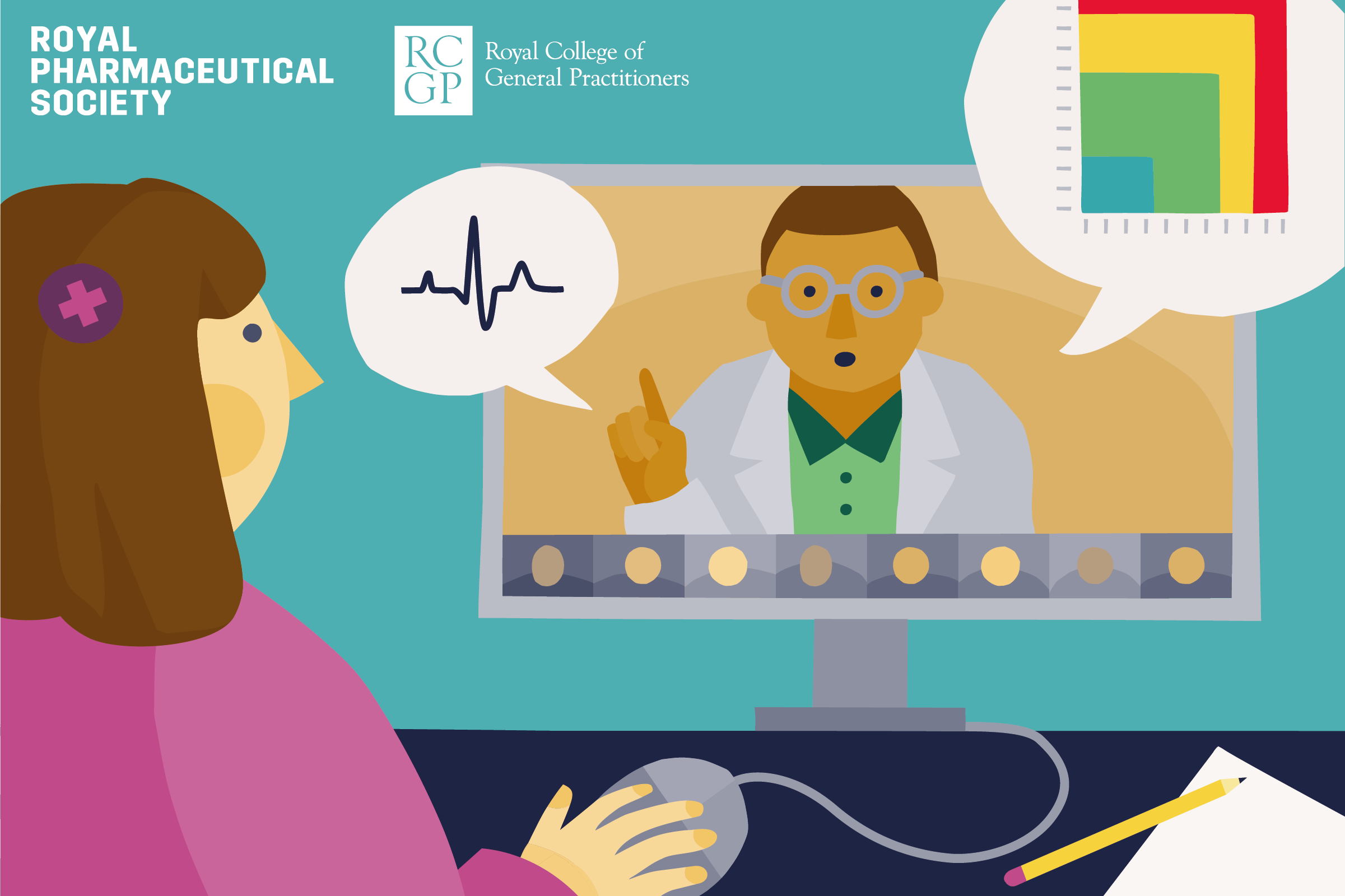